Muon Campus Operation Report
Dean Still
Friday 09:00 Operation Meeting
Week of April 17, 2023
Performance for the Past Week
Protons On Target

Avg Protons on Target

Particles to Entrance of G-2 Ring

Decay Positrons in G-2 Ring

G-2 Trolley Run

8Gev Delivery Ring beam
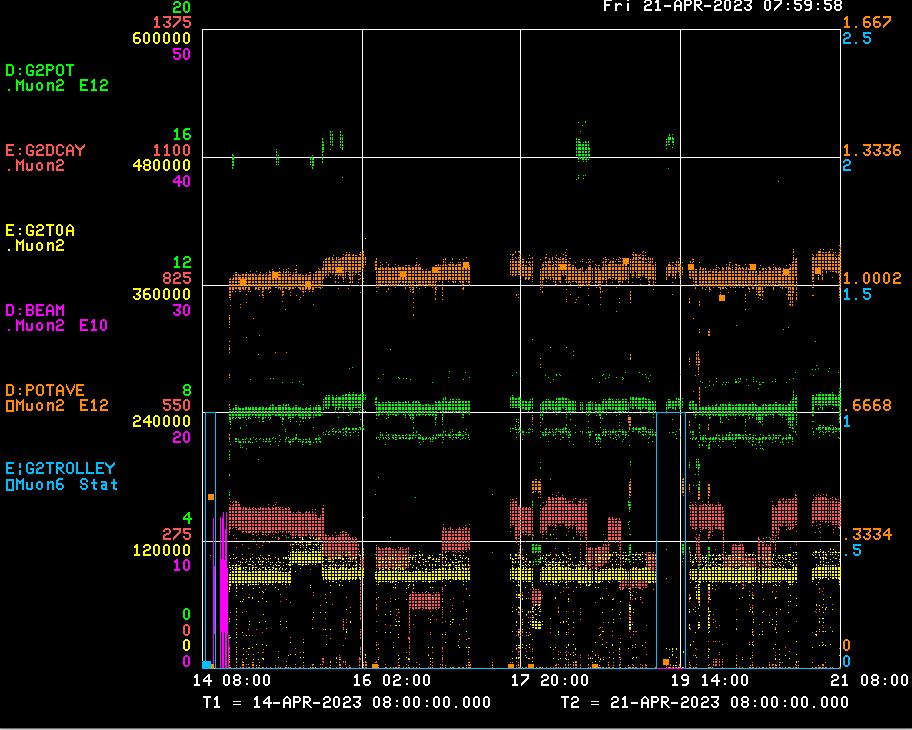    AP0  AC Install
   RR KPS4A PFL bad cable
   BPM  Studies
   DR D:KPS5A PFL replaced
   300 Mev Study for g-2
   g-2 repairs   &  300Mev Study
<-------Weekend ------
<------------Week Days -------------------
2
Dean Still | Muon Campus Status
4/21/2023
Activities for the Past Week
G-2 Status: 
Delivered beam to g-2

Work completed: 
Replace Delivery Ring D:KPS5A abort kicker PFL. 
Replace Recycler Ring R:KPS4A abort kicker PFL. 
ESS2 power supply is back in service.
Target Blower Maintenance
AP0 AC installation started on Monday and only impacted operation 1 day.   Sub-contractors are working on badging and should be ready next week.
Delivery Ring BPM system working on solving communication issues with new boards.



Studies: (1 day)
Mu2e BPM commissioning. 
300 Mev EDM Study .   (Morgan)
3
Dean Still | Muon Campus Status
4/21/2023
G-2 Performance – Integrated for Run 6
G-2 Experiment POT Run Goal 
	~4.2E20 POT

Run 6 period is Nov 2022 – June 2023
	Run 6: Goal of ~x 6 BNL
	Total Run: goal of x 21 BNL
         Currently running 6.6 Hz
Run 6 # POT   Delivered ~ 7.6E20
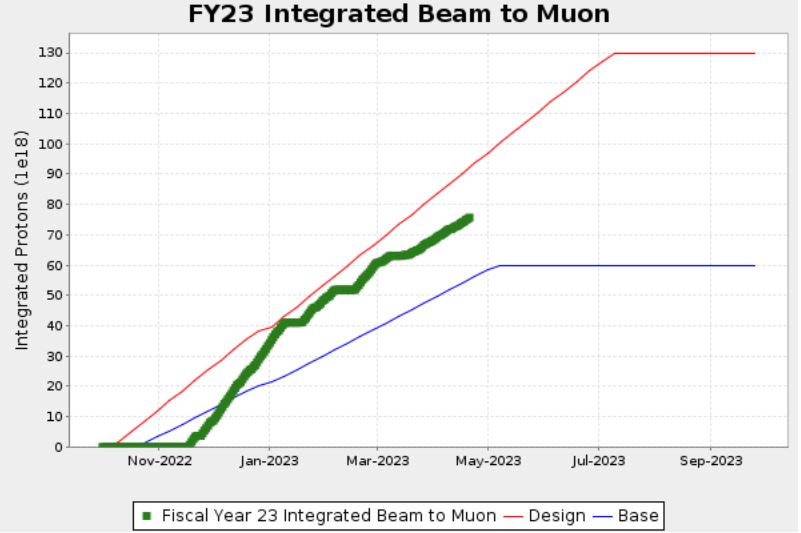 Run 6 Integrated  ~ x 2.59 BNL
0.08 for the week
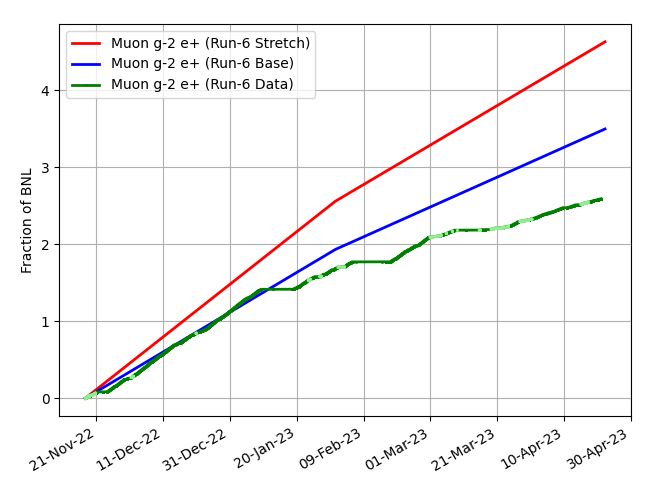 Total Integrated  ~ x 21.54 BNL
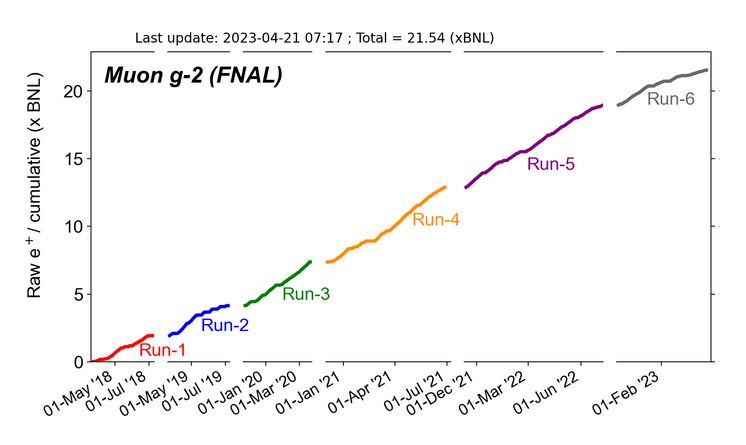 Start of 
Summer 
Shutdown
2023
Plots as of 4/14/2023
4
Dean Still | Muon Campus Status
4/21/2023
Plan for Next Week
g-2 operation:
Deliver Beam to g-2 

Muon Campus Plans :  

AP0 AC installation work.  
AC work during day shift & delivery beam to g-2 & studies in the Evening & Owls.
To work in AP0 water cage area requires 1.5 hour cool down.

Friday         	– Deliver beam to g-2 
Saturday    	– Deliver beam to g-2 
Sunday      	– Deliver beam to g-2 
Monday    	- 0800 -1600 --  M4 beamline studies  
Tuesday     	- 0530-1600 - AP0 AC work - No Beam to g-2 
Wednesday 	- Booster Study Day – No beam to muon campus – 
Access DR, Extraction, M4, Pre-Vault, Pre target, Fsector
Thursday       	– TBD
Friday           	– TBD


Future Planning :
G-2 ,ine
Mu2e M4
 line
5
Dean Still | Muon Campus Status
4/21/2023